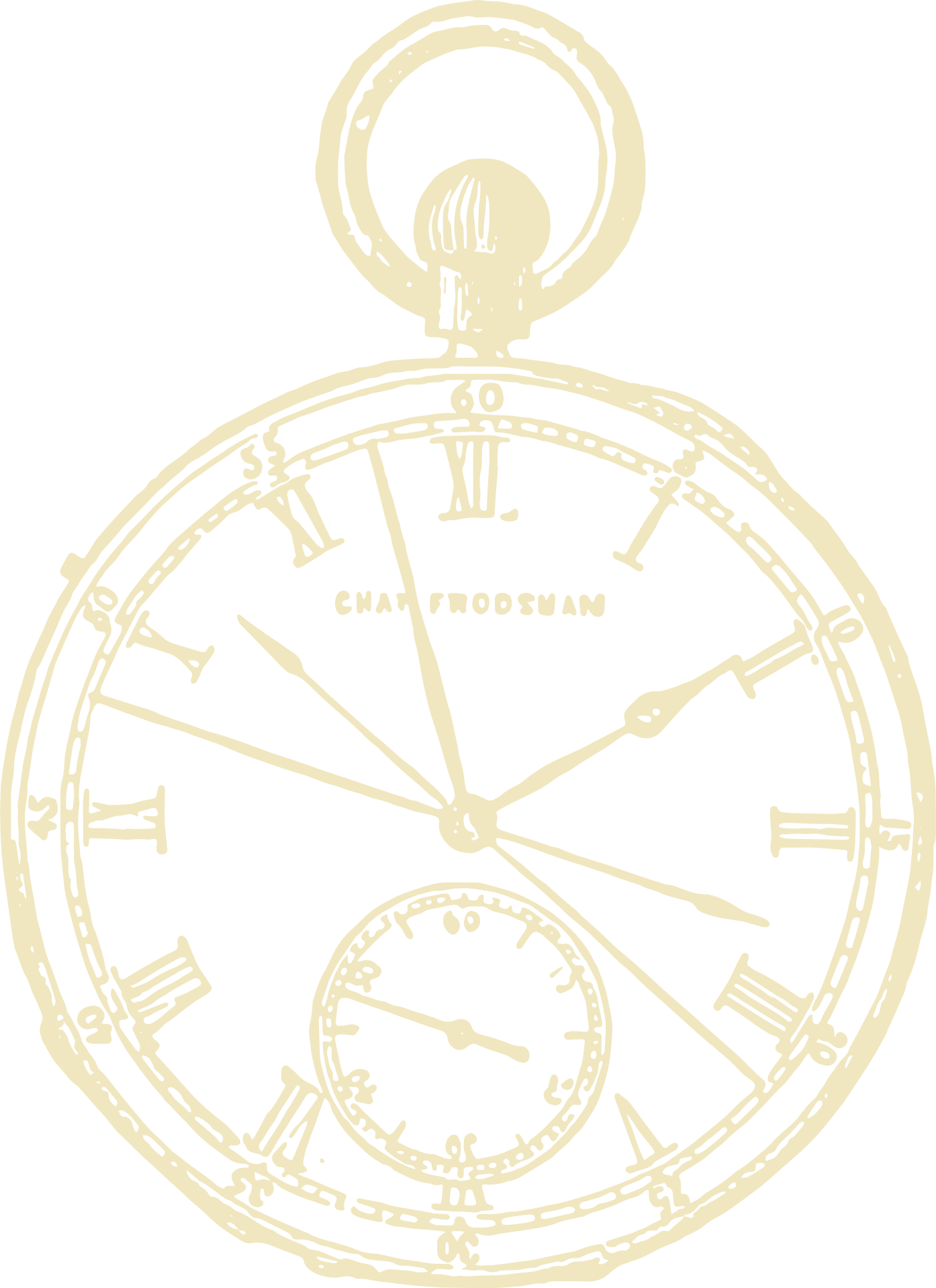 Belle Steele
• SEAT 34 •
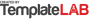